The Mongolian Empire
What the Mongols Are Not
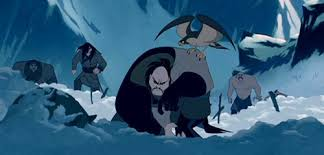 ‹#›
Nomads and the Eastern Steppe
Steppe: flat, dry grassland
Eastern Steppe: home to Huns, the Turks, and the Mongols
Nomadic pastoralists
Pastoralist: herders of domestic animals
Did not wander aimlessly: follow seasonal patterns
Lots of time on horseback
Took what they wanted
‹#›
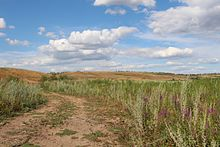 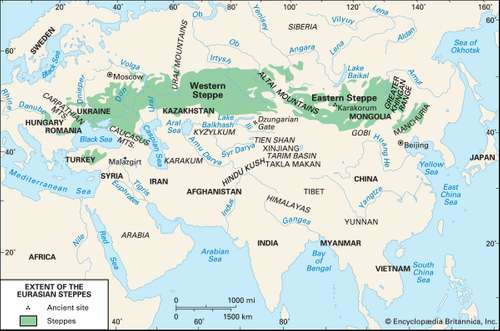 ‹#›
Genghis/Chinggis Khan
Born around 1165 CE in Mongolia (named Temujin)
Father Yesugei murdered
Family forced into exile
Temujin grows important skills
1185 CE: Temujin elected as leader of his tribe (Tayichiguds)
1206 CE: Temujin selected by Great Assembly to be leader of Mongols
Genghis Khan=Universal Ruler
1227: Genghis Khan dies of illness
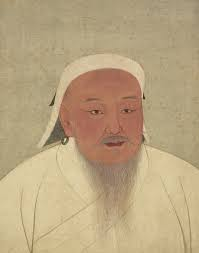 ‹#›
Genghis Khan’s Empire
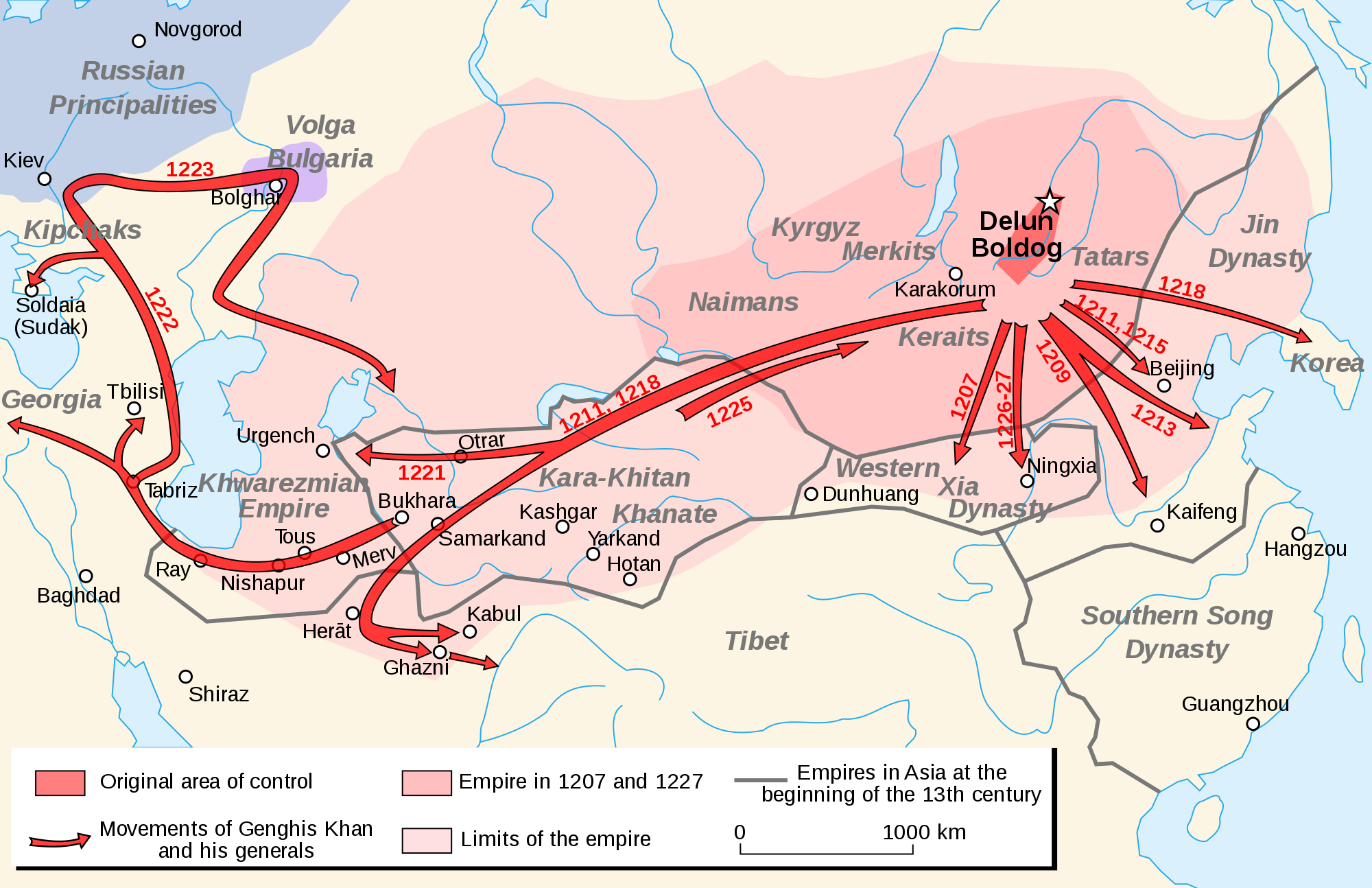 ‹#›
Why did Genghis Khan succeed?
Military commander
Organization structure
Limits on looting
Revolutionary tactics (i.e. “false withdrawal”)
Use of fear and cruelty
Tribal Unification
Included conquered people
Abolished inherited titles and relied on allies
New laws and customs
Diplomatic immunity to ambassadors
Written language, census-taking, religious freedom
‹#›
The Khanates
Genghis Khan’s sons/grandsons continued the fight
By 1260 CE, Mongols divided their kingdom into four regions
Pax Mongolia: safe passage for trade/travel/missionaries throughout the entire empire
‹#›
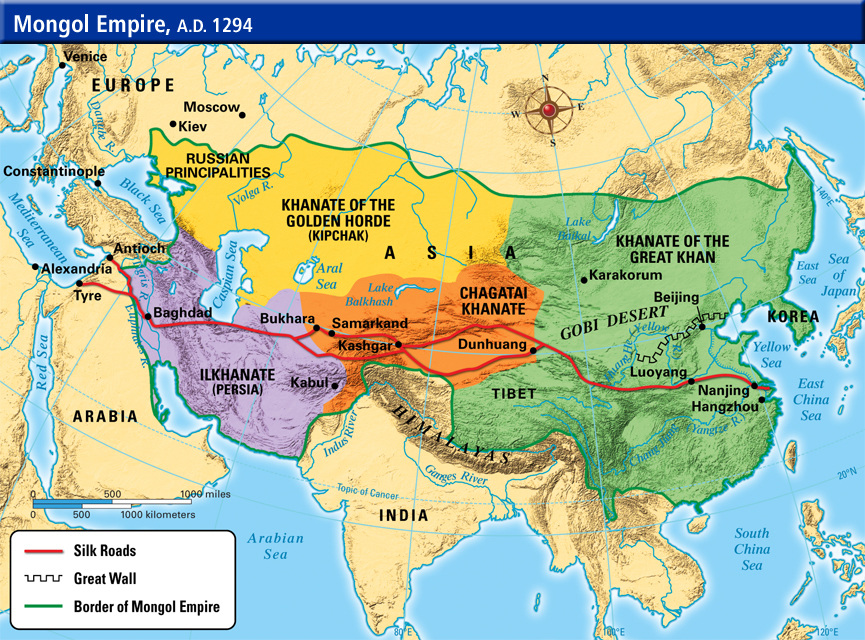 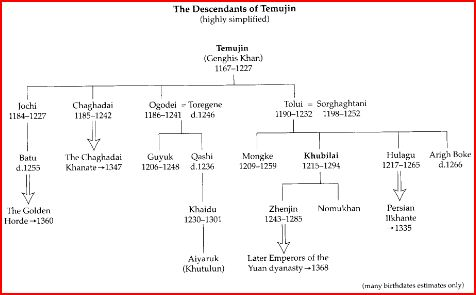 ‹#›
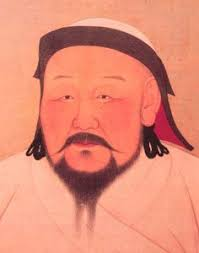 Kublai Khan
Becomes Great Khan in 1260
Overruns China, establishes Yuan Dynasty
Failed invasion of Japan
Rule over China
“I have heard that one can conquer the empire on horseback, but one cannot govern it on horseback”
Short-lived: only around 100 years
‹#›
Fall of the Mongols
Yuan Dynasty falls in 1368
Ilkhanate falls in 1330s
Chagatai khans fall in 1370s
Golden Horde lasts until 1480
‹#›
7.53 Billion
World Population
16 Million
Number of Descendants of Genghis Khan
~8%
Of the Total World Population is related to Genghis Khan
‹#›
Lasting Impact?
‹#›
How should we judge the Mongols?
‹#›
OUR PROCESS IS EASY
Lorem
Lorem ipsum dolor sit amet, consectetur adipiscing elit. Duis sit amet odio vel purus bibendum luctus.
Ipsum
Lorem ipsum dolor sit amet, consectetur adipiscing elit. Duis sit amet odio vel purus bibendum luctus.
Dolor
Lorem ipsum dolor sit amet, consectetur adipiscing elit. Duis sit amet odio vel purus bibendum luctus.
‹#›
LET’S REVIEW SOME CONCEPTS
Yellow
Is the color of gold, butter and ripe lemons. In the spectrum of visible light, yellow is found between green and orange.
Blue
Is the colour of the clear sky and the deep sea. It is located between violet and green on the optical spectrum.
Red
Is the color of blood, and because of this it has historically been associated with sacrifice, danger and courage.
Yellow
Is the color of gold, butter and ripe lemons. In the spectrum of visible light, yellow is found between green and orange.
Blue
Is the colour of the clear sky and the deep sea. It is located between violet and green on the optical spectrum.
Red
Is the color of blood, and because of this it has historically been associated with sacrifice, danger and courage.
‹#›
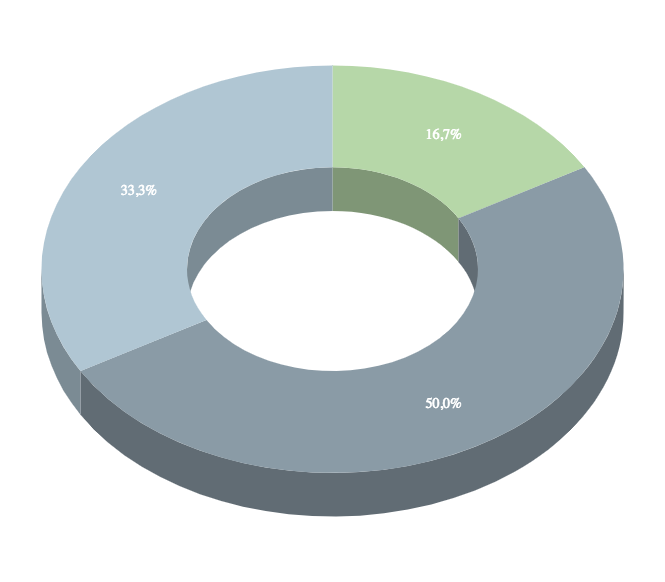 You can insert graphs from Google Sheets
‹#›
Place your screenshot here
TABLET
PROJECT
Show and explain your web, app or software projects using these gadget templates.
‹#›
Place your screenshot here
DESKTOP
PROJECT
Show and explain your web, app or software projects using these gadget templates.
‹#›
THANKS!
Any questions?
You can find me at @username & user@mail.me
‹#›
CREDITS
Special thanks to all the people who made and released these awesome resources for free:
Presentation template by SlidesCarnival
Maps in slides 2, 6 and 9 from David Rumsey Map Collection
Photographs by Unsplash
‹#›
PRESENTATION DESIGN
This presentation uses the following typographies and colors:
Titles: Frank Ruhl Libre
Body copy: Frank Ruhl Libre, Libre Baskerville (Quote)
You can download the fonts on these pages:
https://www.urbanfonts.com/fonts/Frank_Ruhl_Libre.font
https://www.fontsquirrel.com/fonts/libre-baskerville

Dark gray #6c7a83 · Medium gray #8a9ba6 · Light gray #b0c6d3 · Beige #f2edda
You don’t need to keep this slide in your presentation. It’s only here to serve you as a design guide if you need to create new slides or download the fonts to edit the presentation in PowerPoint®
‹#›
SlidesCarnival icons are editable shapes. This means that you can:
Resize them without losing quality.
Change fill color and opacity.
Change line color, width and style.
Isn’t that nice? :)Examples:
‹#›
😉
Now you can use any emoji as an icon!And of course it resizes without losing quality and you can change the color.How? Follow Google instructions https://twitter.com/googledocs/status/730087240156643328
✋👆👉👍👤👦👧👨👩👪💃🏃💑❤😂😉😋😒😭👶😸🐟🍒🍔💣📌📖🔨🎃🎈🎨🏈🏰🌏🔌🔑 and many more...
‹#›